Quality Assurance in Graduate Health and Medical Training Initiatives in Programs supervised by SCFHS
Amal AlAmoudi, PhD Candidate Health and Social policy
DG Quality Management, SCFHS
Contents
Context & Approach
Success factors
Overview of SCFHS & Time line
4
2
1
GHM Quality Matrix
3
2
23 May 2019
Overview of SCFHS & Time line
1
3
23 May 2019
Overview
KSA is undergoing a significant transformation guided by the ambitious 2030 Vision.
The Saudi Commission for Health Specialties (SCFHS) is the country’s regulatory body for certification of all GHM since its establishment in 1992.
The GHM Training Quality Initiative provides a national framework for continuous quality improvement and its associated quality indicators for GHM training supervised by the SCFHS.
23 May 2019
4
[Speaker Notes: “Improve healthcare professional performance in the Kingdom to meet international standards.” 
Realizing this and that no reform in healthcare can be complete without improving healthcare workforce training; the SCFHS has recently developed a far-reaching strategy with plans to
 (1) Increase the training capacity of its graduate and medical programs to meet the increasing demands posed by the healthcare workforce gap,
 (2)Ensure that with this capacity increase training quality will not be negatively impacted, and,
 (3) Advance the standards of training to meet international standards and benchmarks.

SCFHS developed over a hundred Residency, Fellowship, and Diploma training programs.
 Training for these programs is currently conducted in over a thousand sponsoring institutions across Saudi Arabia and the Gulf Region. 

This growth of training programs and activities over the years, coupled with the anticipated significant expansion necessitates an ambitious plan for ensuring the quality of these training programs. 
To achieve this, the SCFHS has launched its Training Quality Assurance Initiative, which aims to develop, implement, and advance a system for setting quality standards, benchmarks, measures, and improvement guidelines for its postgraduate training programs.]
GHM  Training Quality development Time Line
Feb-Dec 2018GHM Quality Matrices induction 
Workshops 
Focus groups census meetings
Finalization 
Rollout plan
May 2019Recommended PI program initiatives identified
July- Dec 2019Creation of Training Quality Standards and international bench mark
June-2017Formation of GHM committee
January 2018GHM Quality Matrices Approval
March 30 2019First cycle report generated
June 2019GHM Training excellence Follow-up PI Report
Jan-2020Introduction of GHM Quality Standards Nation wide
Context & Approach
6
23 May 2019
Context
Few countries have actually taken the initiative to pursue Quality measurement in competency-based postgraduate training.
In June 2017, the first quality indicators committee was formed in SCFHS to create the postgraduate quality indicators. 
Objectives:
•    To improve the quality of GHM training; 
•    To provide a means for subjective assessment of residency programs and training centers; 
•    To guide Training programs and training centers through a systematic performance improvement system; and 
•    To assist Program Directors in reviewing the conduct and educational quality of their programs.
7
23 May 2019
[Speaker Notes: Canada, France, Switzerland, the Netherlands and the UK. Saudi Arabia, through the SCFHS, will be among the few who have developed a system that measures the quality outcome of GHM training. 

Collaborative efforts between two main divisions in SCFHS (Academic Affairs; Planning, Quality & Accreditation), with a committed team consisted of:  Chief Academic Affairs, Chief , Executive Director of Training and Assistant,  Executive Director of Assessment and Assistant,  Director General of Quality Department, Director of Knowledge Management.]
Approach
The model was inspired by the Kirkpatrick Model to evaluate the effectiveness of the current training model.
The decision to evaluate training is mainly conducted to: 
Decide whether to continue or discontinue training programs; 
To gain information how to improve future training programs; 
To justify the existence of training by showing how it contributes to the overall objectives and goals of the national healthcare system.  
Fifth stage was developed (Training Governance)
8
23 May 2019
[Speaker Notes: Stage 1: Reaction: Measures how the trainees reacted to the training through measuring the following:  
Were the participants pleased with the program. 
Perception if they learned anything. 
Likelihood of applying the content. 
Effectiveness of particular strategy.  
Effectiveness of the packaging of the training program.  
Stage 2:  Learning: Measures what the trainees have learned by looking to answer the following: 
What exactly did the trainees learn or not learn? 
The extent to which training increase knowledge or increase skill. 
Stage 3: Behavior: Measures how the trainees have changed their behavior based on the training they have received, by looking at the following: 
How does training affect performance? 
The extent to which change in behavior occurred. 
Was the learning transferred from the educational setting to the real world?
 Stage 4: Results: Measures the results that occurred because of training.  

Training Governance This fifth stage will allow for a comprehensive 360-effectiveness evaluation of the GHM training process and outcomes. Measures the training policies that are in place, training strategy, specifications and goals and objectives of the training program settings. This is effectively measured through carefully examining training curricula, rotation schedules, induction processes for trainers, matching process for trainees.]
Data Collection Methods
Qualitative subjective surveys that were distributed 
Resident surveys 
Program director surveys

Departmental operational KPIs
9
23 May 2019
3
GHM Quality Matrix
3
GHM Quality Matrix
11
23 May 2019
[Speaker Notes: Five KPI were identified in the reaction domain of the Kirkpatrick model.]
Cont. GHM Quality Matrix
12
23 May 2019
[Speaker Notes: 13 KPIs are in the learning domain of the Kirkpatrick model.]
GHM Quality Matrix
13
23 May 2019
Cont. GHM Quality Matrix
14
23 May 2019
[Speaker Notes: 6 KPIs are in the training governance domain.]
Success factors
4
15
23 May 2019
Training Quality Engagement
2
Assess
Construct
comprehensive  electronice  data management system
The GHM  training programs current status
Initial quality matrix results
Design GHM Training Performance management system
Design Performance improvement system
Design GHM training Quality standards that is internationally compatible
2
1
2
4
1
3
3
4
Post Implementation
Implement
Training Quality Monitoring and Reporting
Best Practices
Develop the GHM Training excellence award
GHM Training Quality Standards
PI Projects throughout the GHM training cycle annually
Annual GHM Training Quality Reporting Mechanism
Continues communication with all stakeholders
Knowledge Transfer Assurance
23 May 2019
16
Success Factors
Developing GHM Training Quality Standards that ensures continues monitoring of training programs
Developing GHM Training Quality matrix electronic system that produces live dashboards for all programs
Continuous communication with relevant stakeholders and monitoring PI project outcomes
23 May 2019
17
Continuous support from the GHM Training Excellence Committee
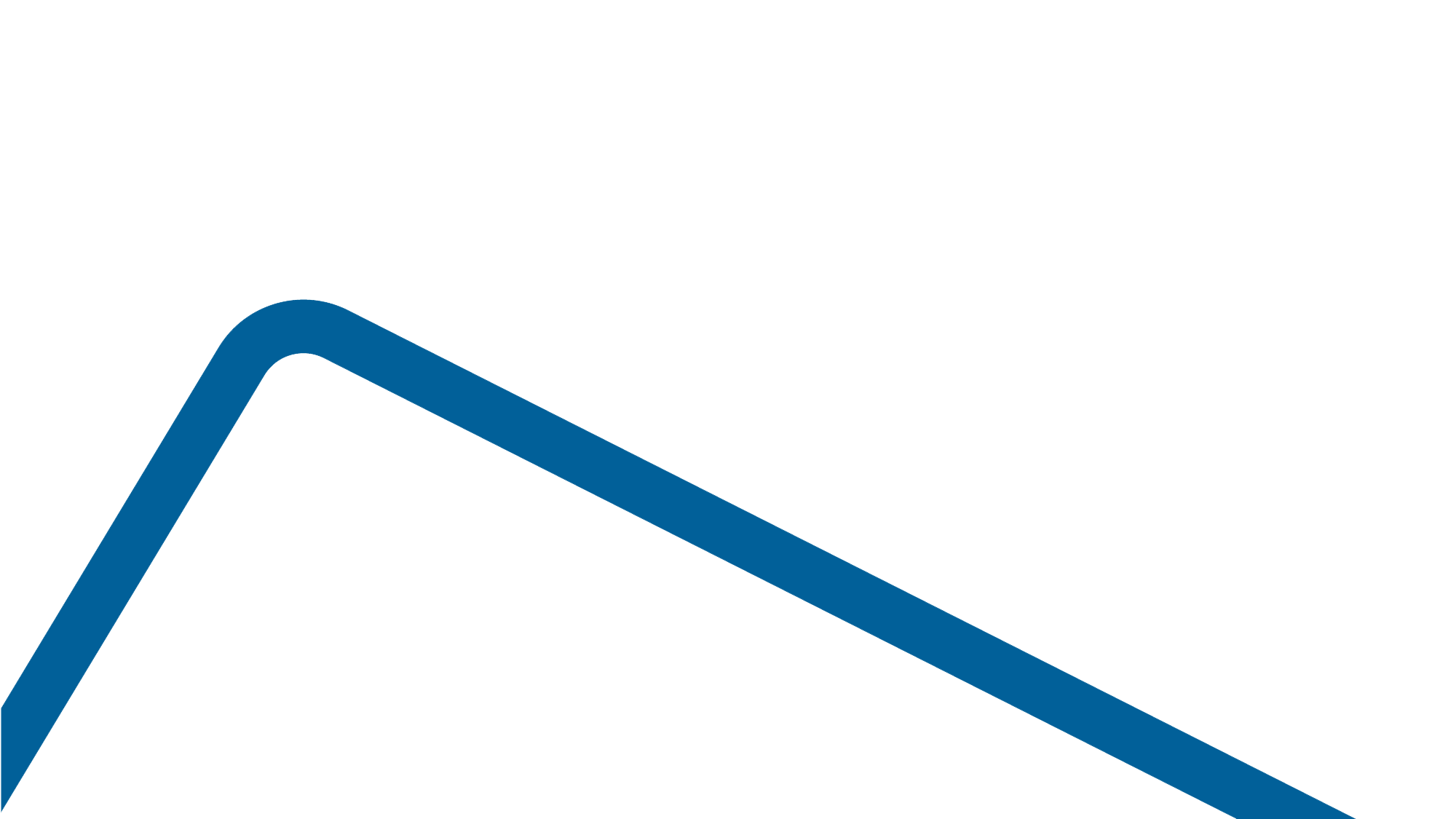 Thank you…